Государственное бюджетное дошкольное образовательное  учреждение
детский сад № 2 комбинированного вида
Петродворцового района г. Санкт-Петербург
Презентация  для детей к проекту
по теме «Зимующие птицы»
2-младшая  группа «Кузнечики» (слабовидение)
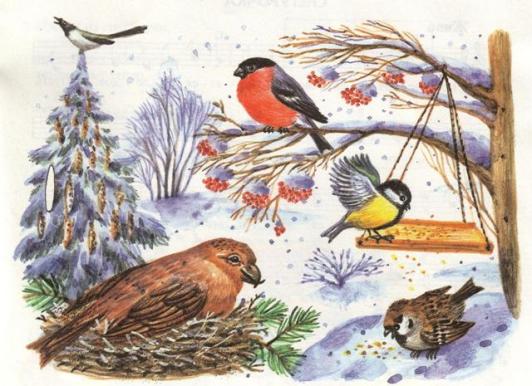 Составили:
                                                     Гайдай Е.Н.-воспитатель  высшей кв.категории
                                                     Довгий С.В.-тифлопедагог высшейкв.категории
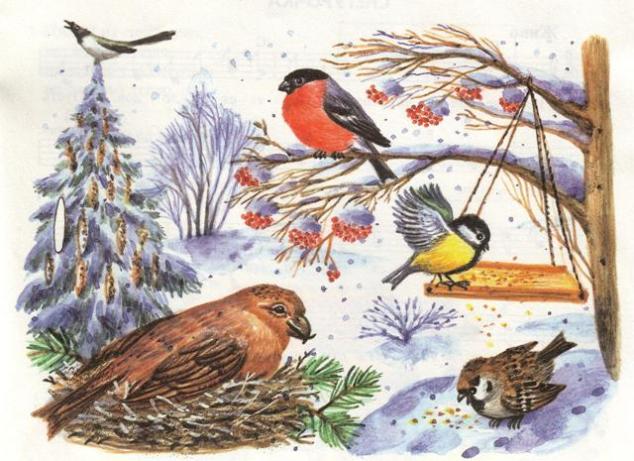 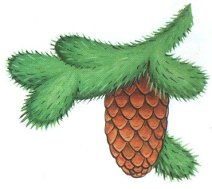 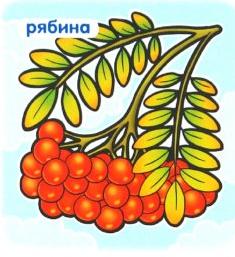 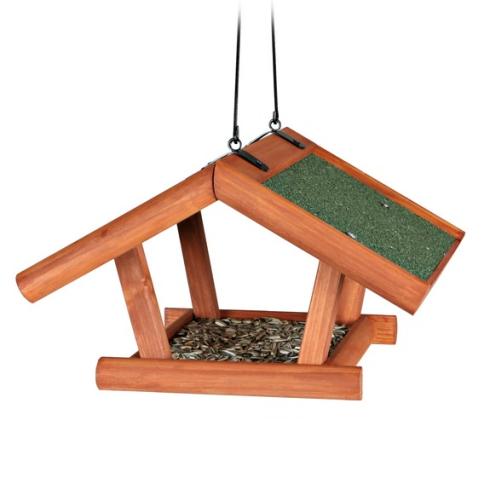 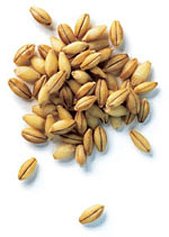 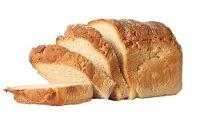 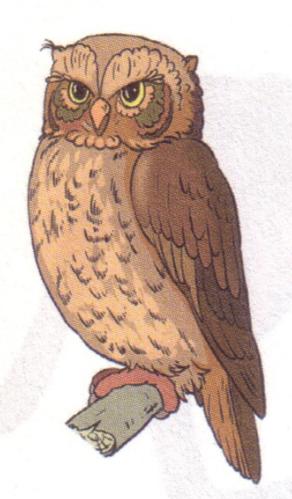 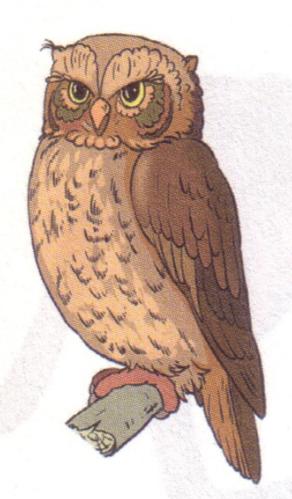 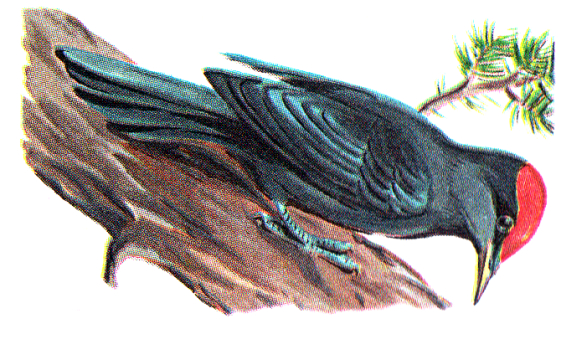 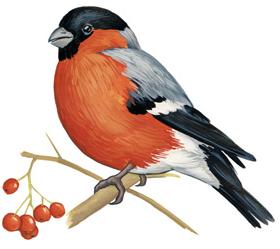 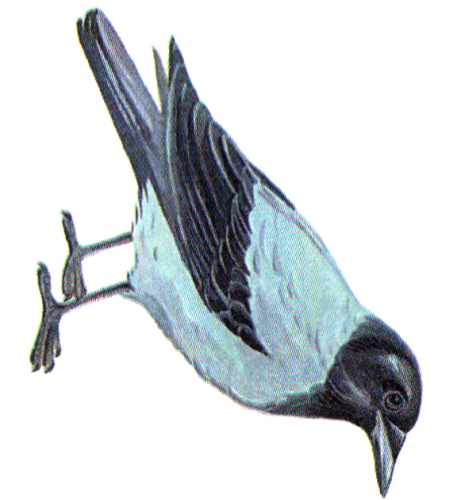 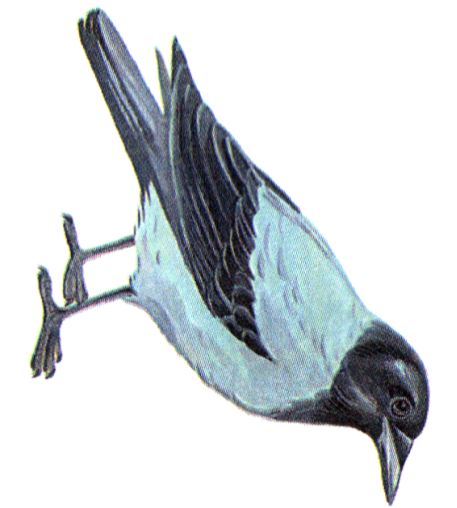 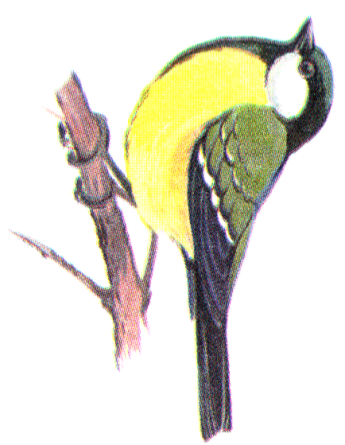 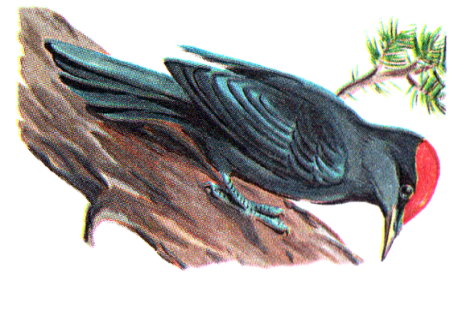 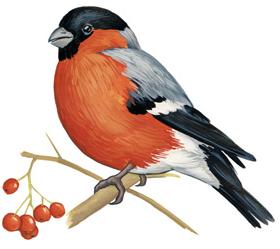 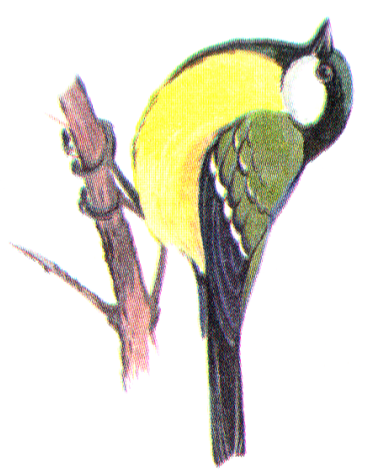 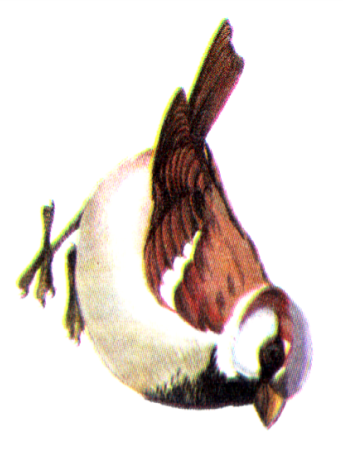 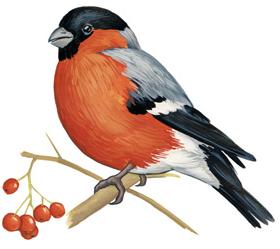